Belarus
Quiz
Reflection of the homework
https://www.menti.com/alh6xkw4eugi
a) Estonia, Latvia, Lithuania, Poland, Russia, Ukraine

b) Latvia, Lithuania, Poland, Russia, Ukraine

c) Latvia, Lithuania, Moldova, Poland, Russia, Ukraine

d) Latvia, Poland, Russia, Ukraine
Which are all the countries Belarus borders on?
a) Estonia, Latvia, Lithuania, Poland, Russia, Ukraine

b) Latvia, Lithuania, Poland, Russia, Ukraine

c) Latvia, Lithuania, Moldova, Poland, Russia, Ukraine

d) Latvia, Poland, Russia, Ukraine

https://bit.ly/3I27hdR
Which are all the countries Belarus borders on?
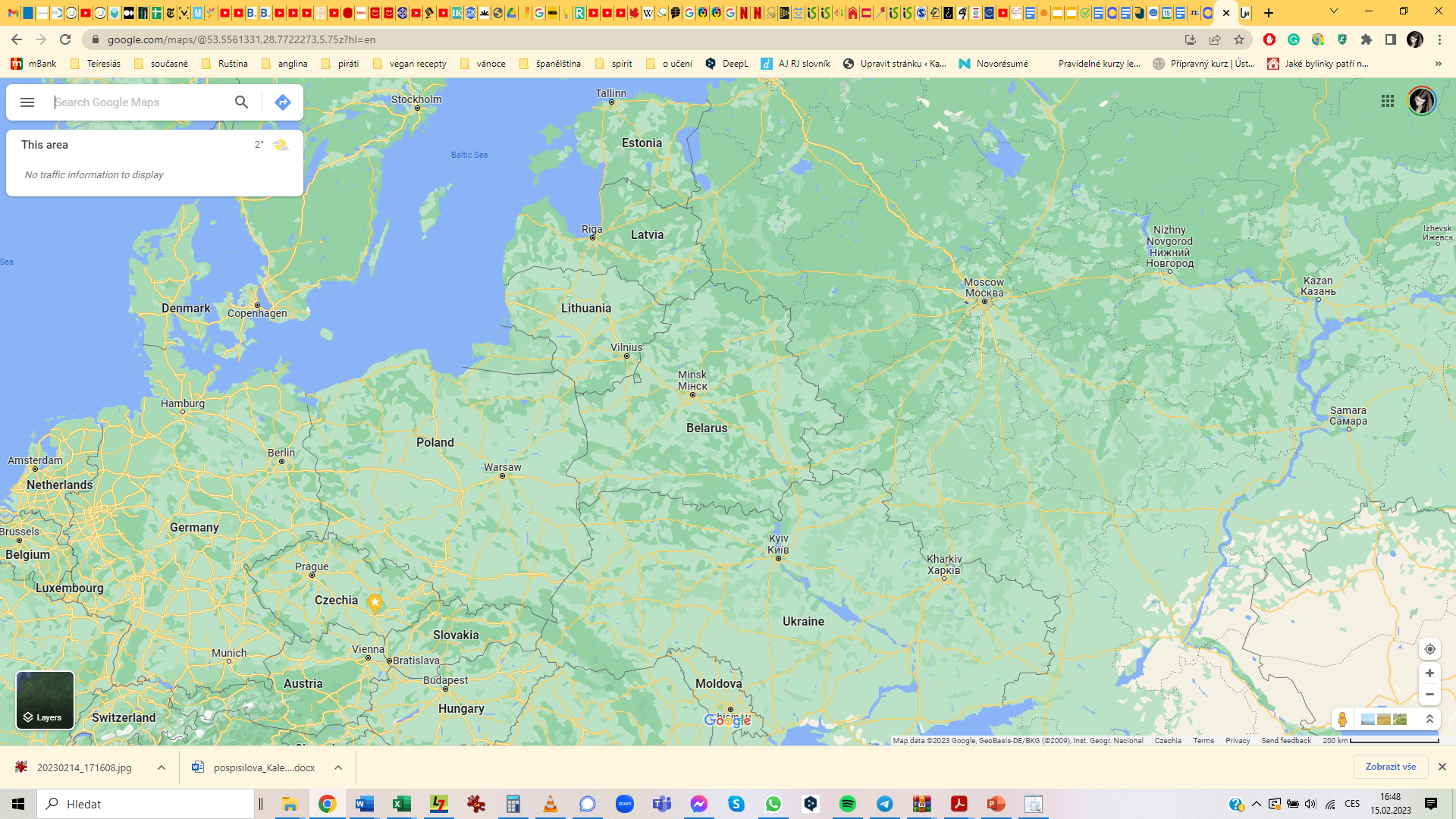 A) 


B)


C)
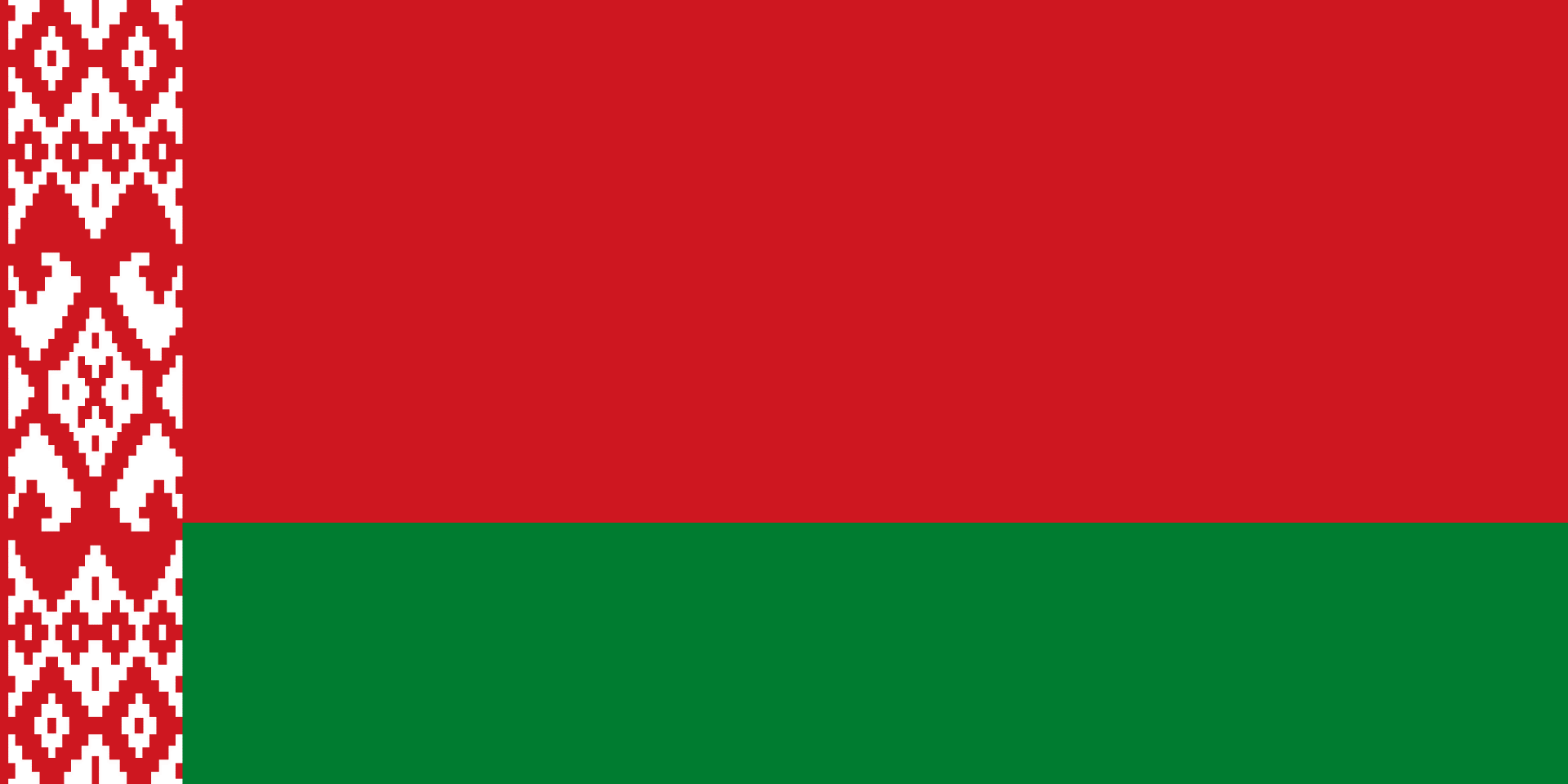 Which is the flag used in the pro-democratic protests in Belarus?
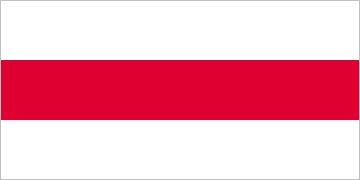 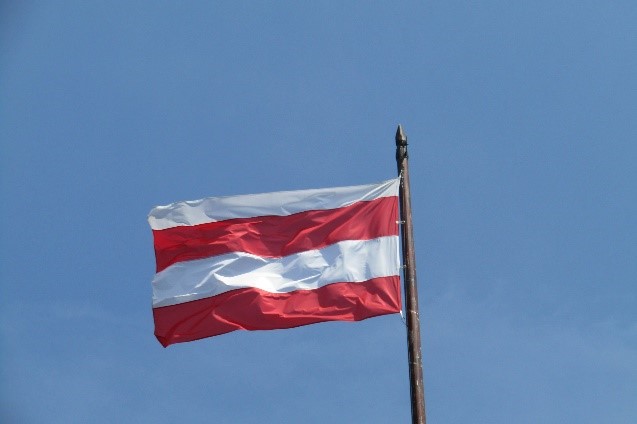 A)                                          official flag of Belarus, similar
                                                  to the flag of Soviet Belarus,                                          
                                                  used by Lukashenko                                                                                             


B)


C)                                          flag of Brno
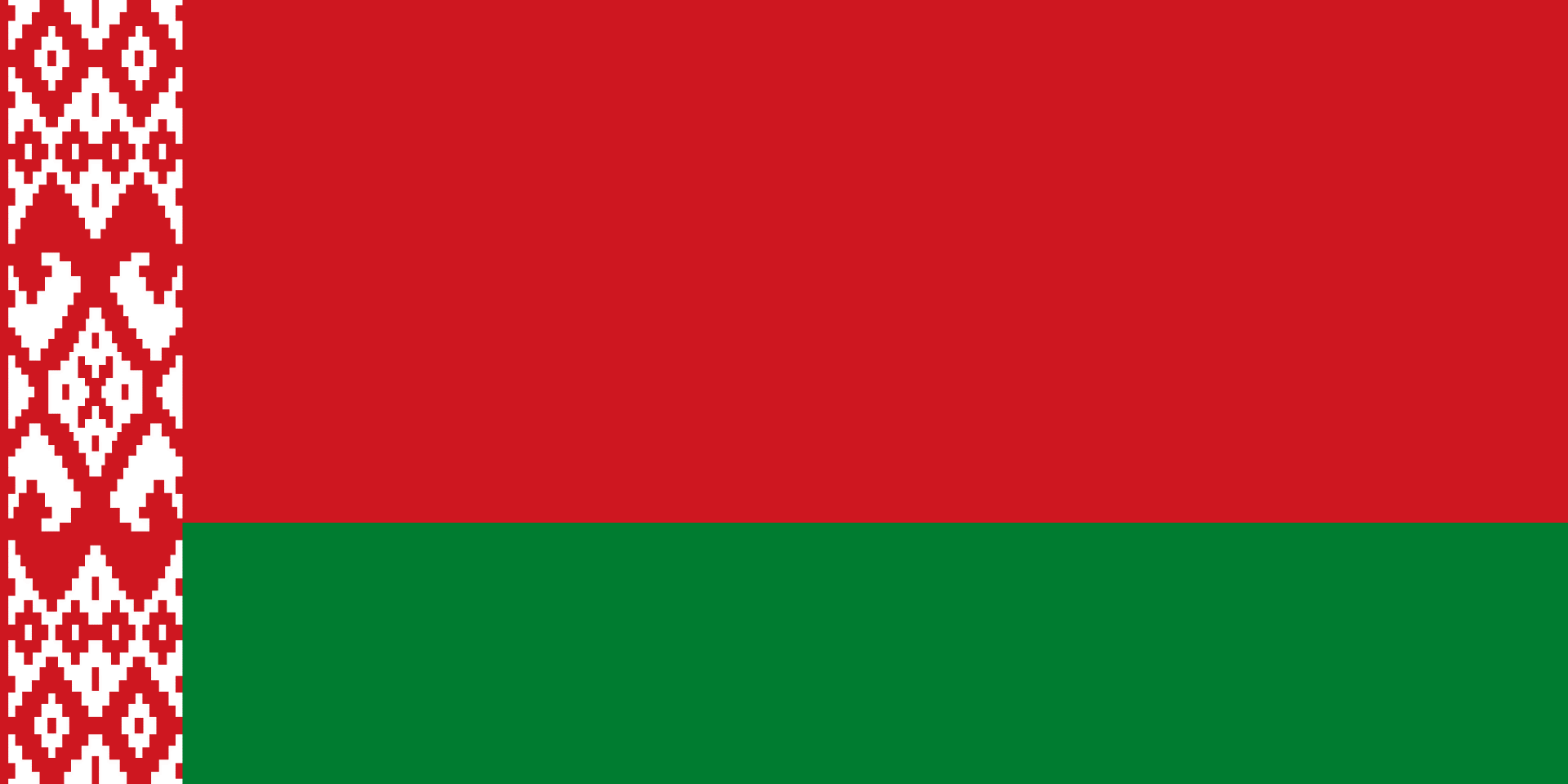 Which is the flag used in the pro-democratic protests in Belarus?
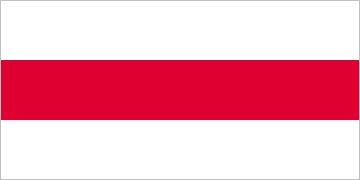 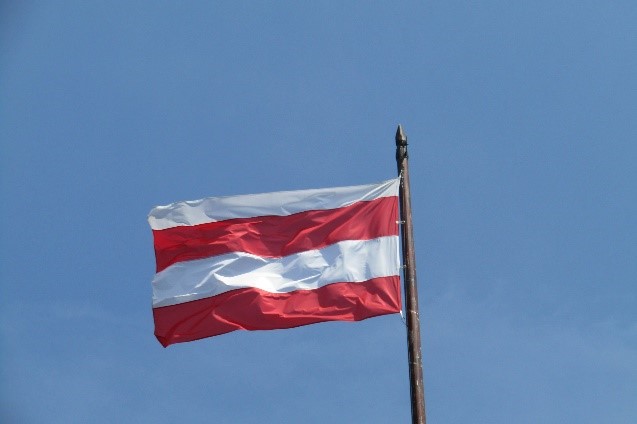 24 years

 30 years

 33 years

 40 years
How long has Lukashenka, called the last dictator in Europe, been the president of Belarus?
24 years

 30 years

 33 years

 40 years
How long has Lukashenka, called the last dictator in Europe, been the president of Belarus?
10%

 26%

 45%
Most Belarusians speak Russian at home. However, how many Belarusians do you think said in the 2009 census that they normally speak Belarusian at home?
10%

 26% and rising

 45%

https://belsat.eu/en/news/belarusian-language-facts-and-figures
Most Belarusians speak Russian at home. However, how many Belarusians do you think said in the 2009 census that they normally speak Belarusian at home?
Reflection
What emotions did the presentation bring up?
 What was new or the most interesting information for you?
Can you relate the information to anything in your country or another country you are interested in?